Departemen Anak
MPS Gereja Betesda Indonesia
PERIODE 2023  -2024
PROGRAM  KERJA
Pelaksanaan:
1.	Sosialiasi Buku Generasi Anak Panah
Sabtu, 25 Februari 2023
10:00 WIB

Prosedur :

Sekretariat Sinode Menginformasikan Ketua  Sekolah Minggu setiap gereja mengenai tanggal dan waktu sosialisasi

Mengadakan Sosialisasi lewat Zoom meeting
Pelaksanaan:
2.. Distribusi Buku Generasi Anak Panah
Tahap I (Buku Triwulan 1) : Maret 2023
Tahap II (Buku Triwulan 2): Juni 2023
Tahap III (Buku Triwulan 3) : September 2023
Tahap IV (Buku Triwulan 4) : Desember 2023
Dilakukan oleh Sekretariat Sinode secara online (softcopy)
Pelaksanaan:
2.. Implementasi kurikulum Buku Generasi Anak Panah
April 2023 – Desember 2024
Pelaksanaan:
2.. Seminar Keluarga Kolaborasi dengan Dep. Wanita
Menyusul hasil diskusi dengan Dep. Wanita
Pembicara:
Pdt. Dr. Ir Jarot Wijanarko
Kurikulum
GENERASI ANAK PANAH (GAP)
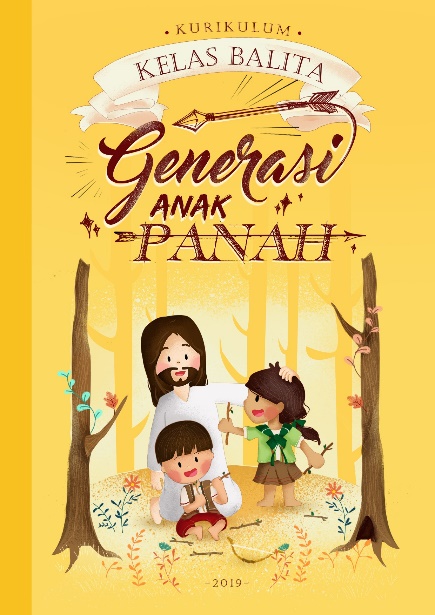 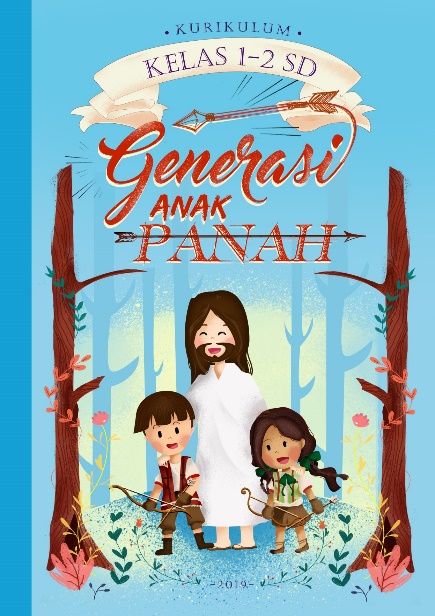 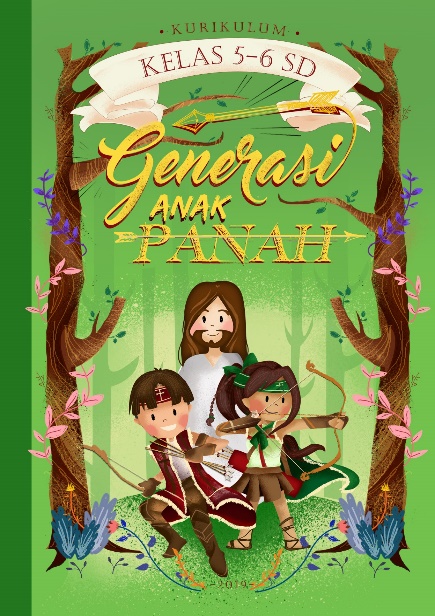 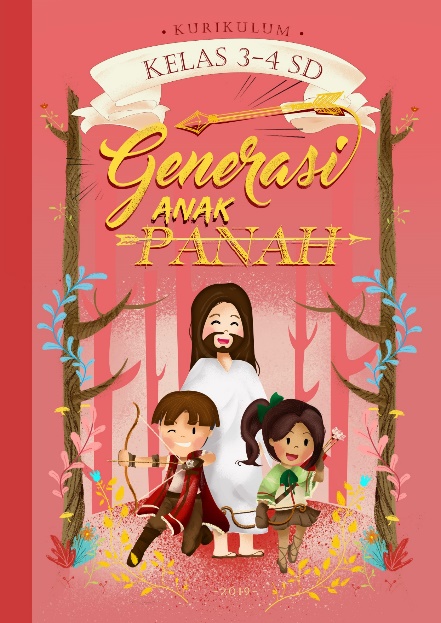 TERIMA  KASIHTUHAN  MEMBERKATI